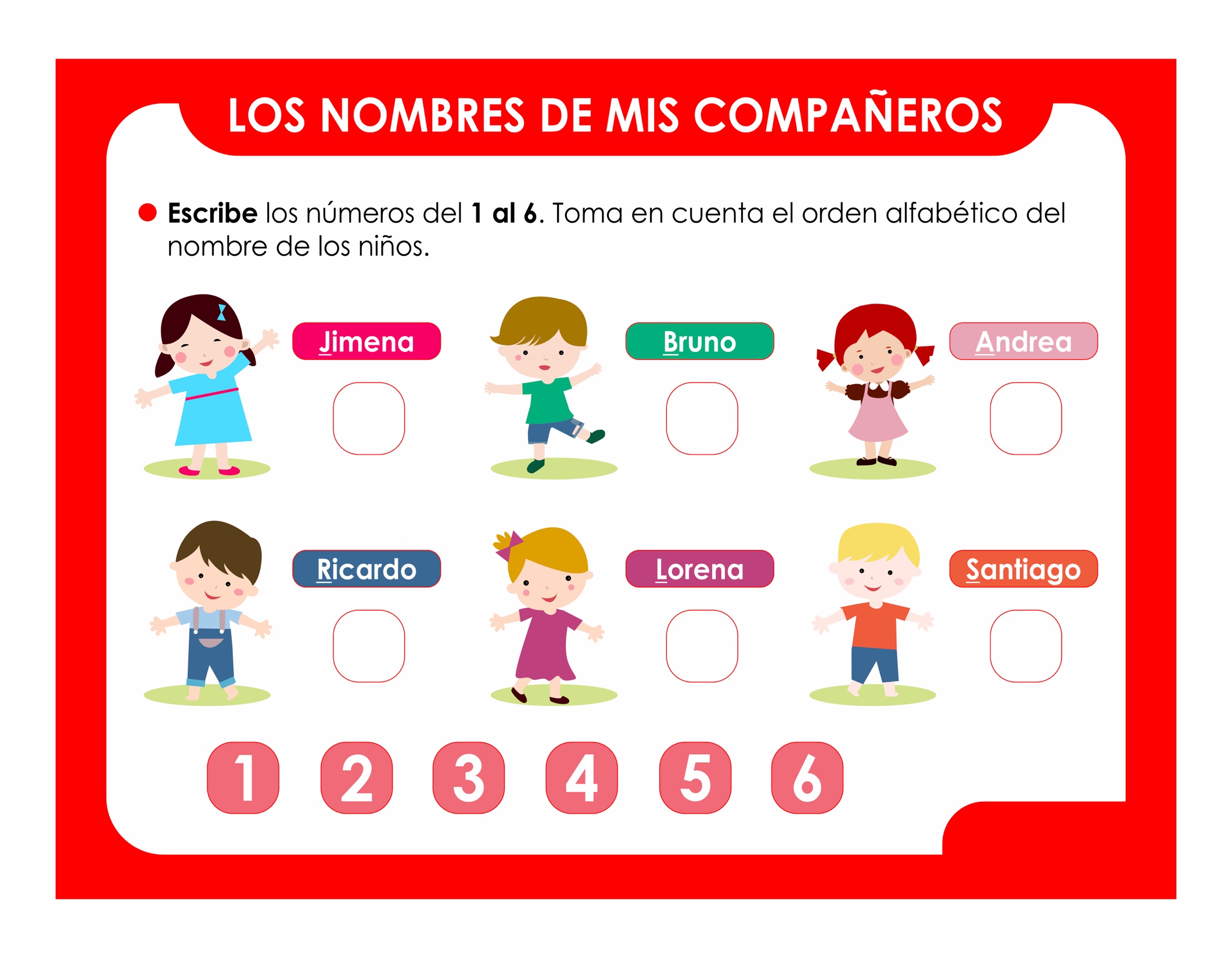 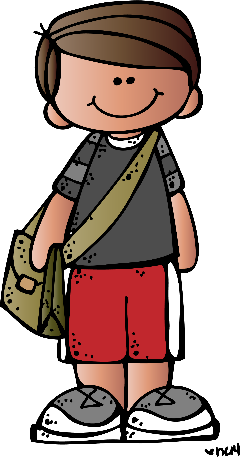 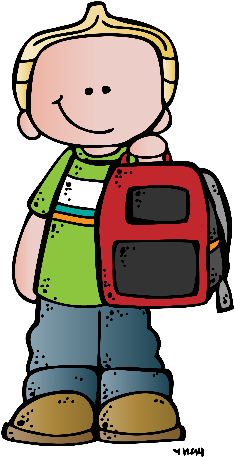 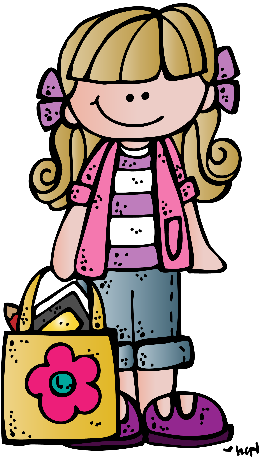 María
Rafa
Luca
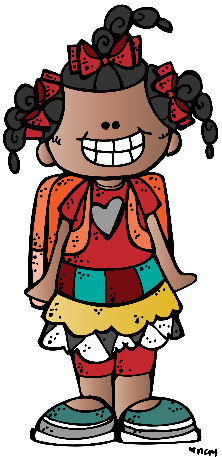 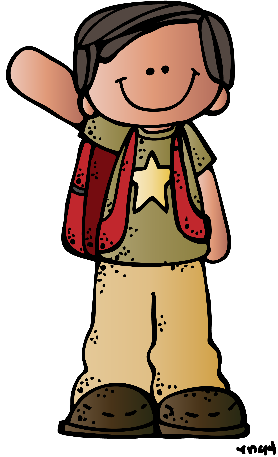 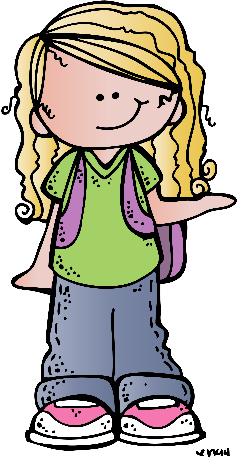 Vera
Santiago
Ana